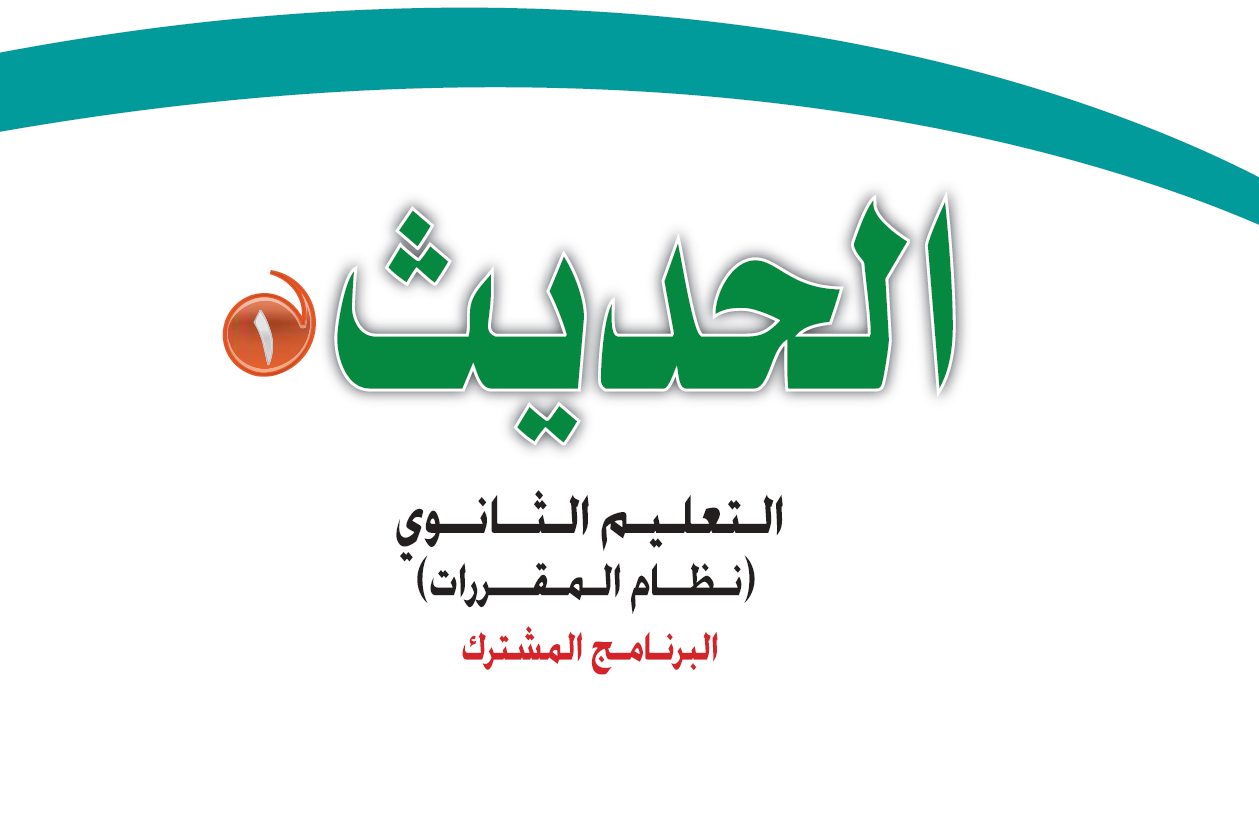 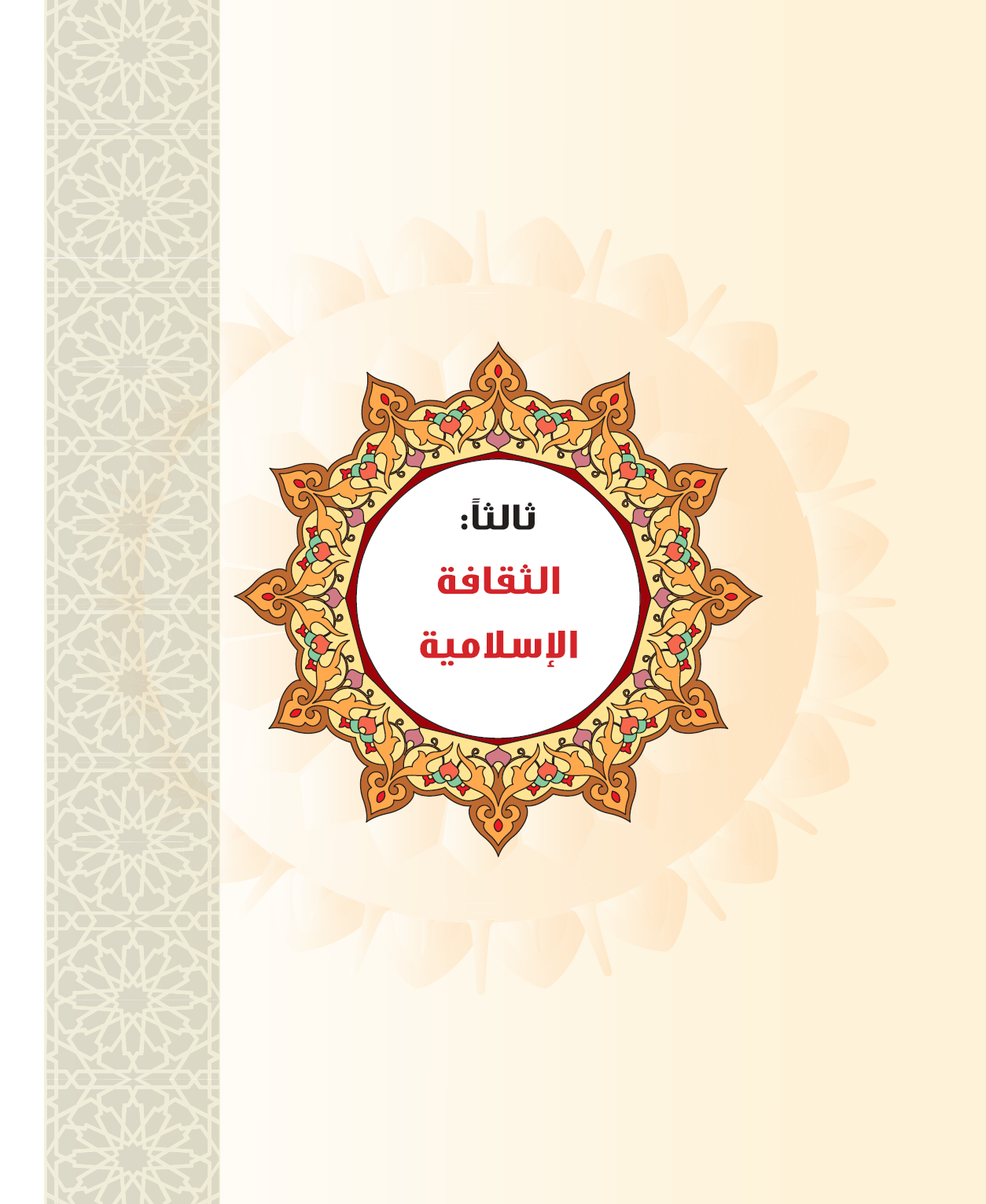 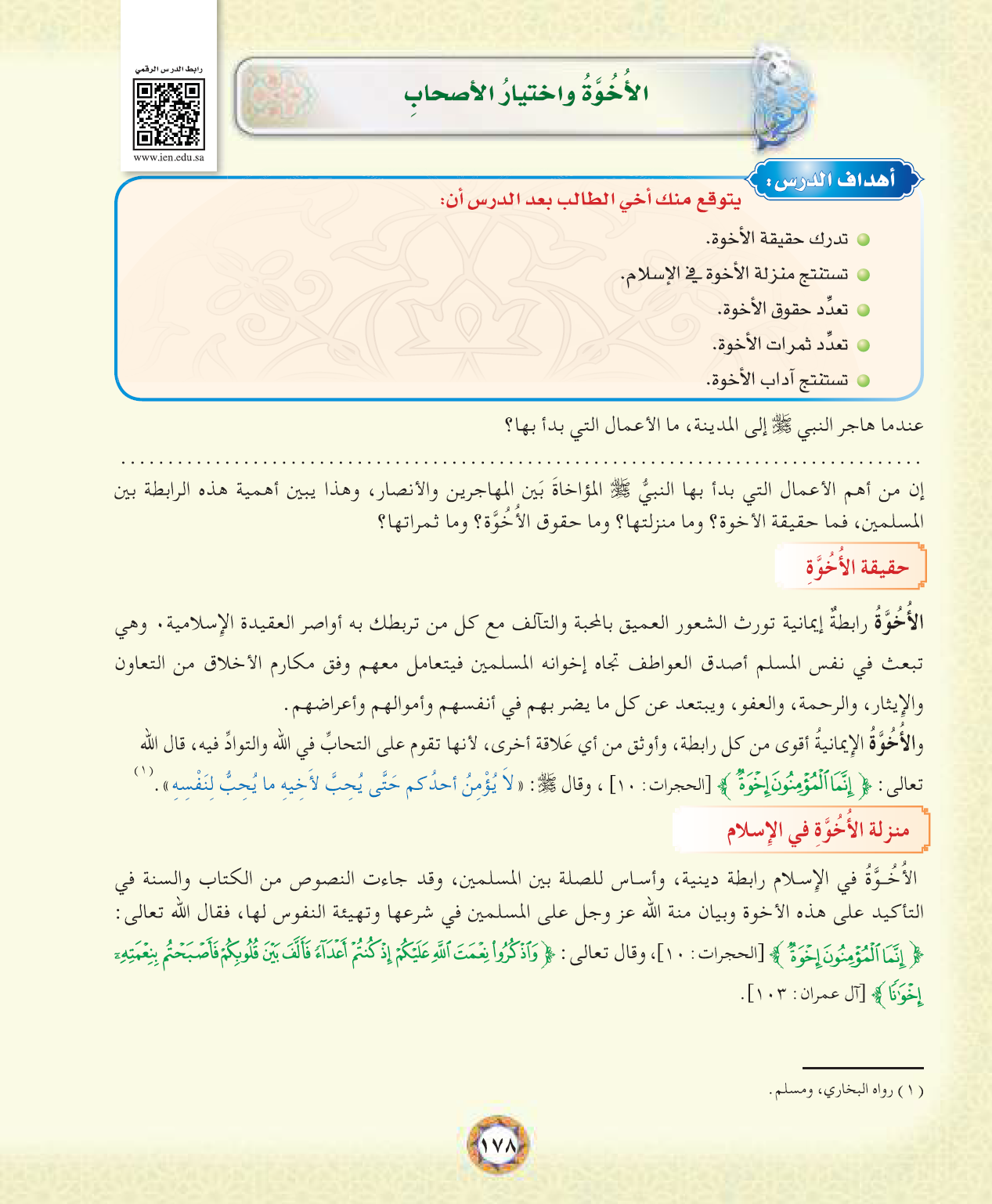 بناء المسجد – المؤاخاة بين المهاجرين والأنصار
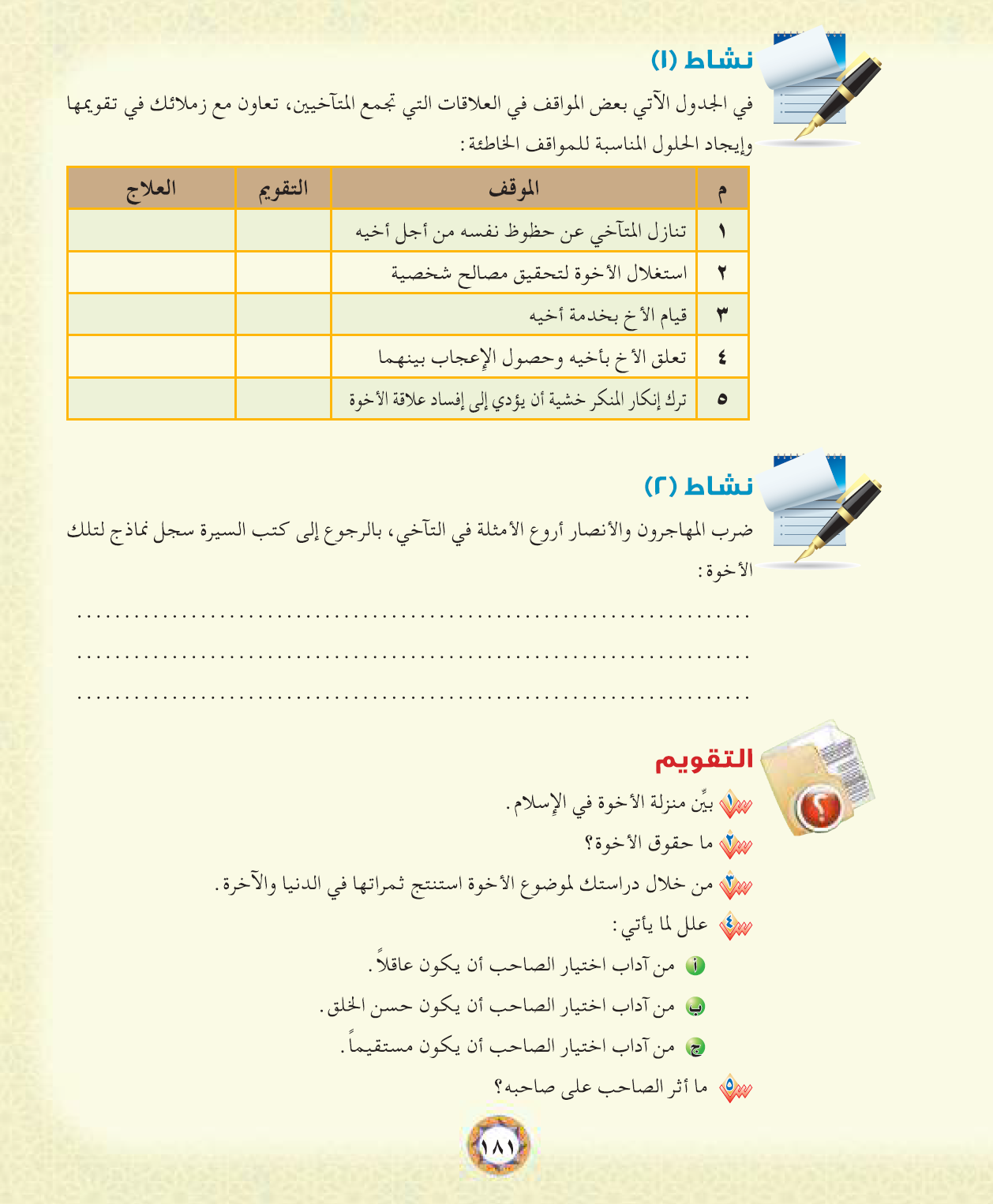 ج1:
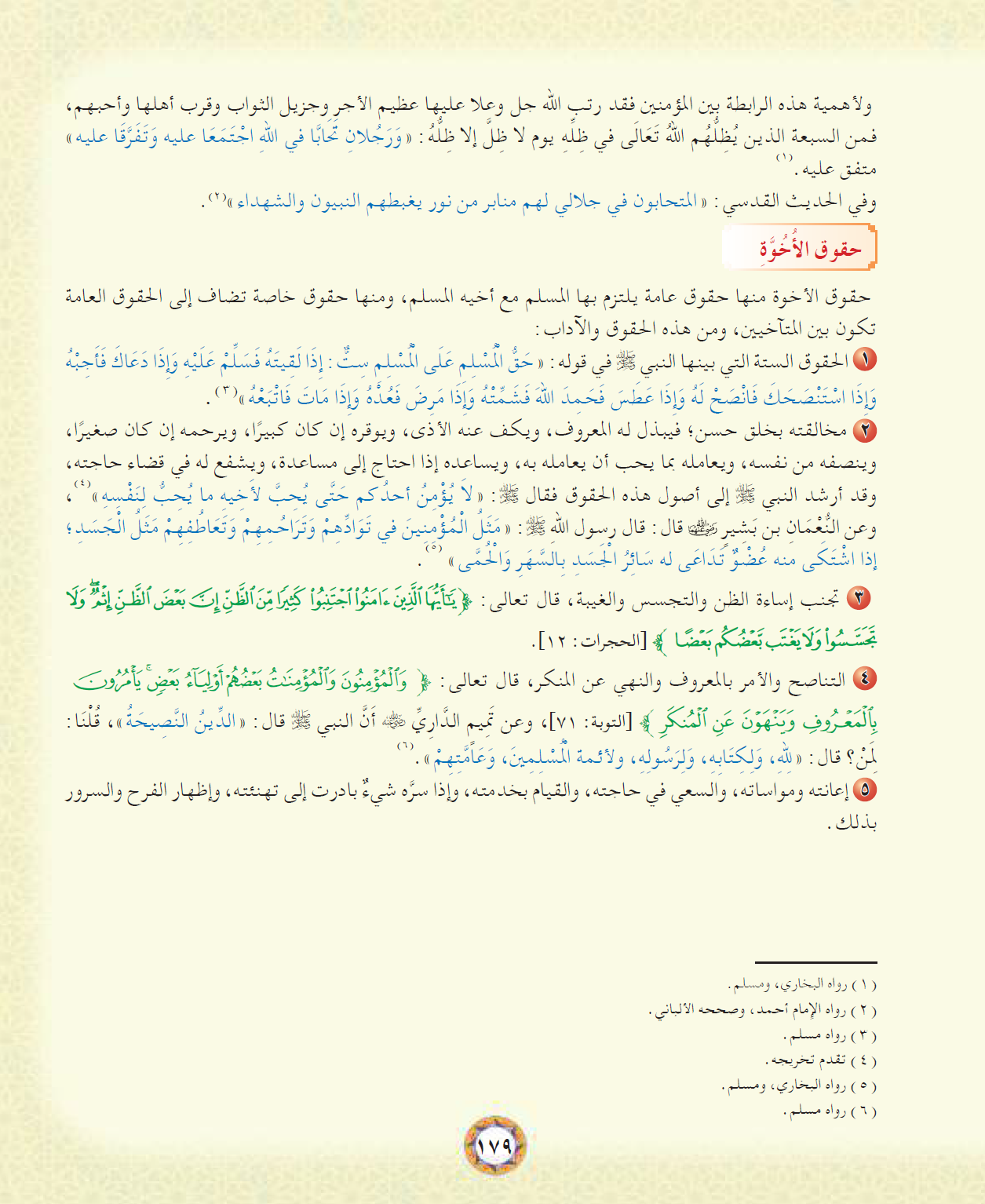 ج2:
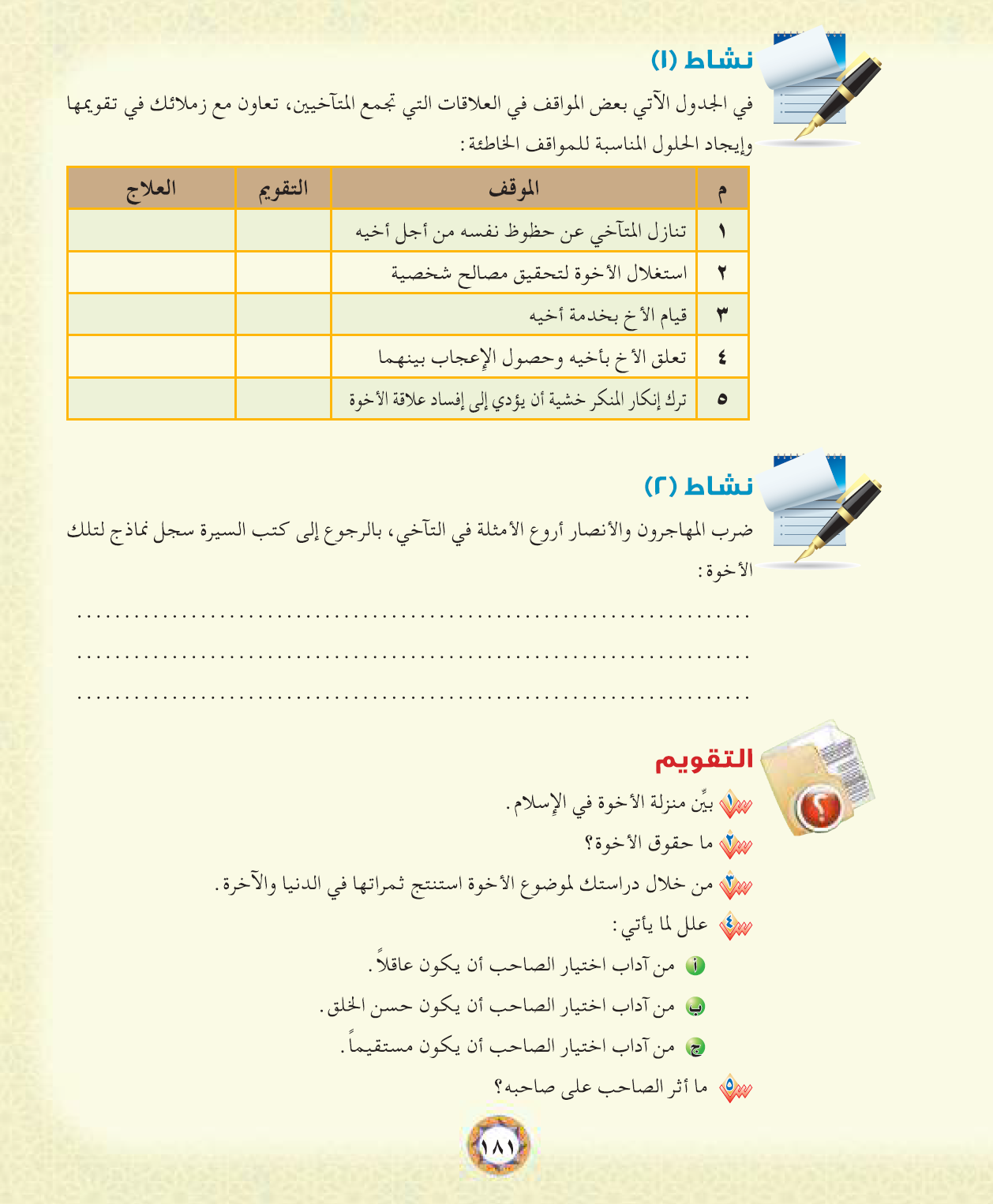 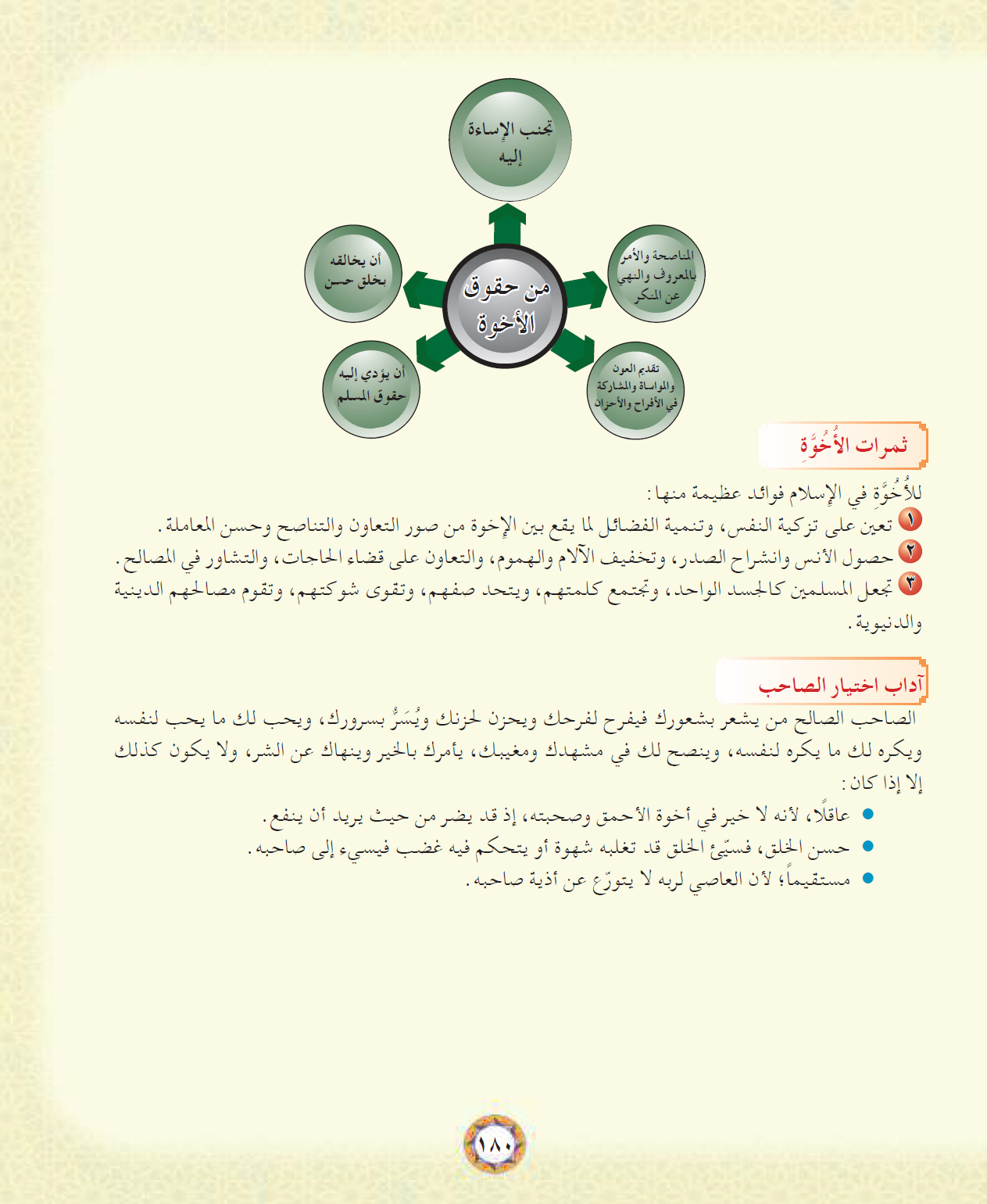 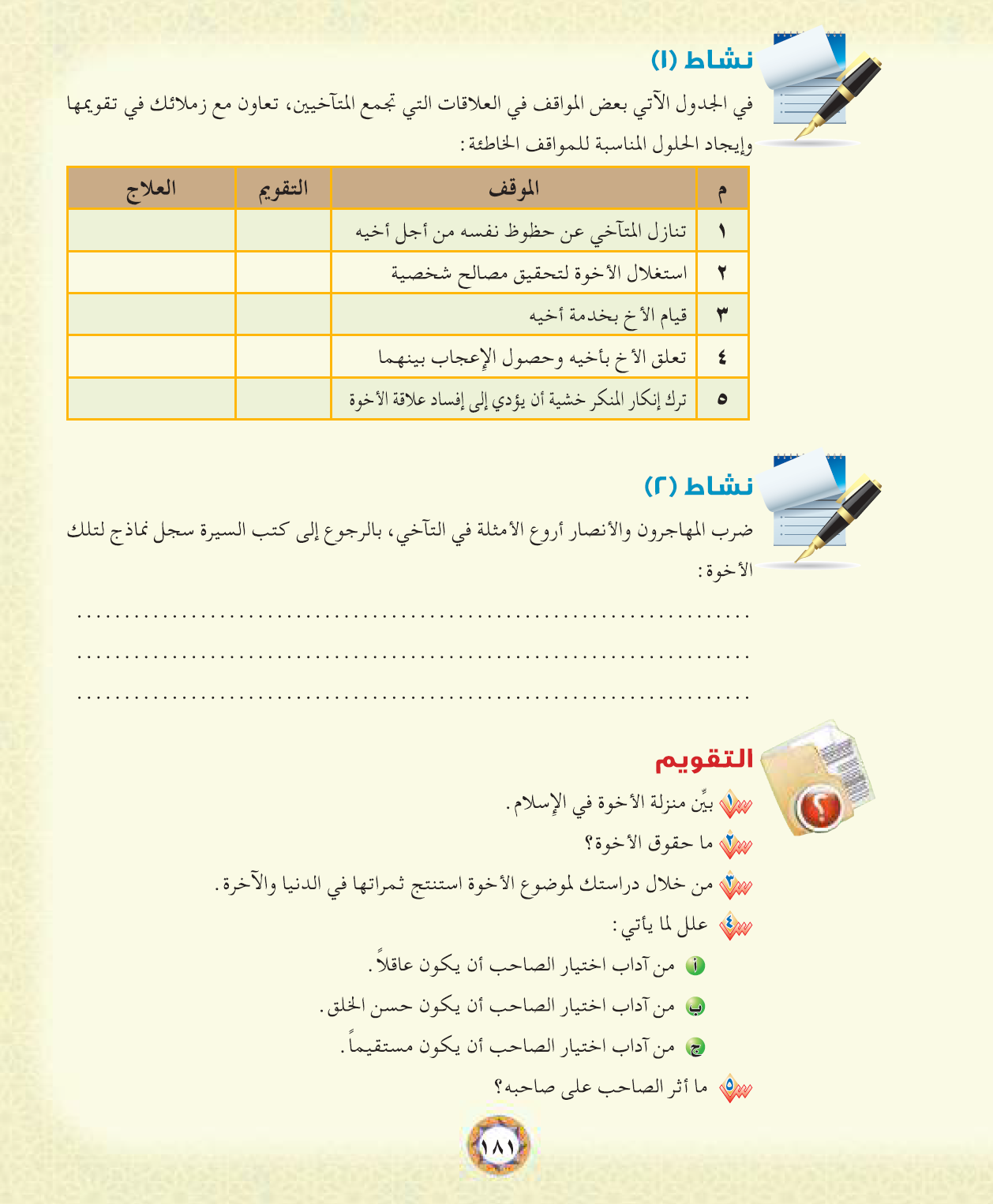 حفظ
ج3:
ج4:
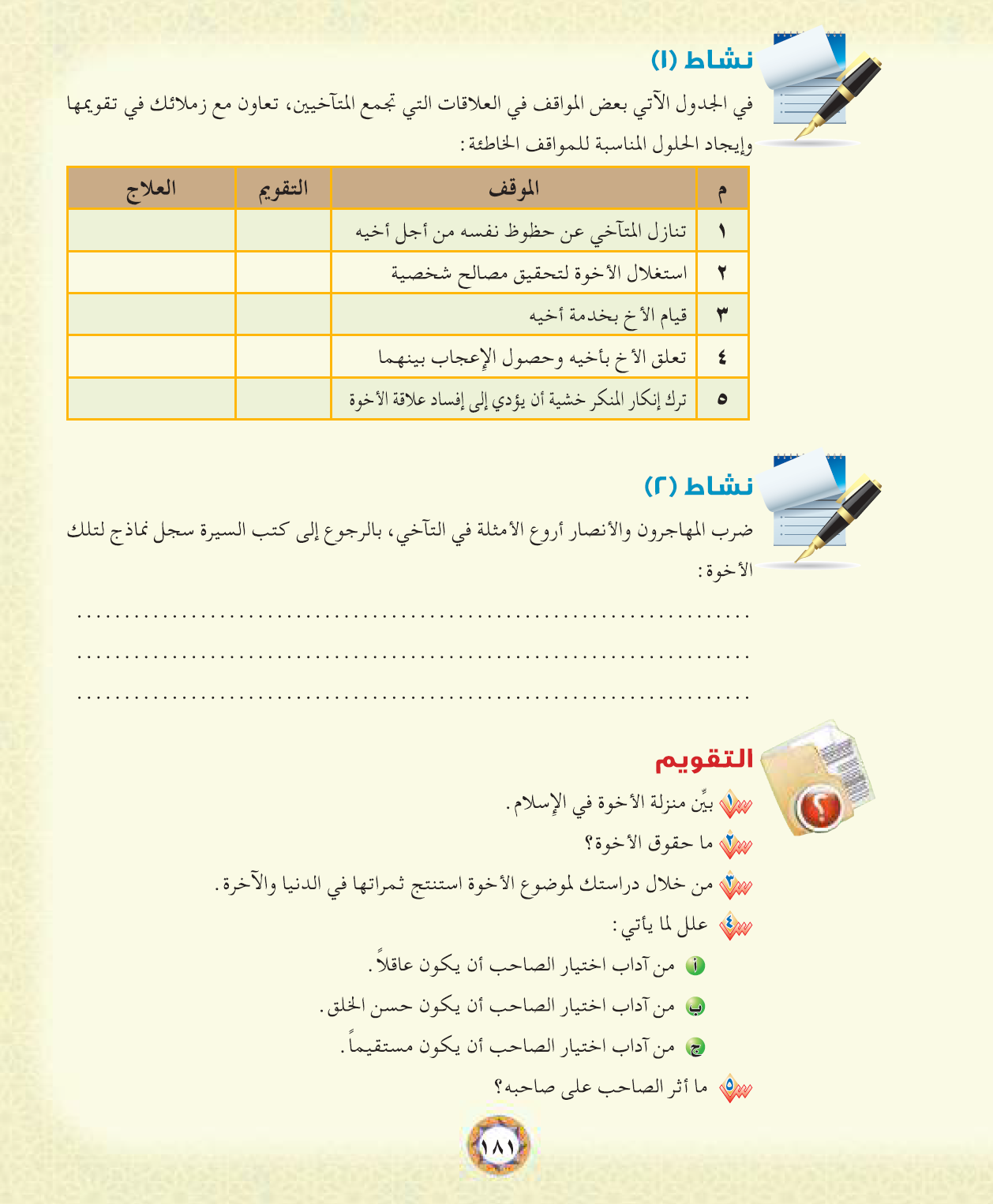 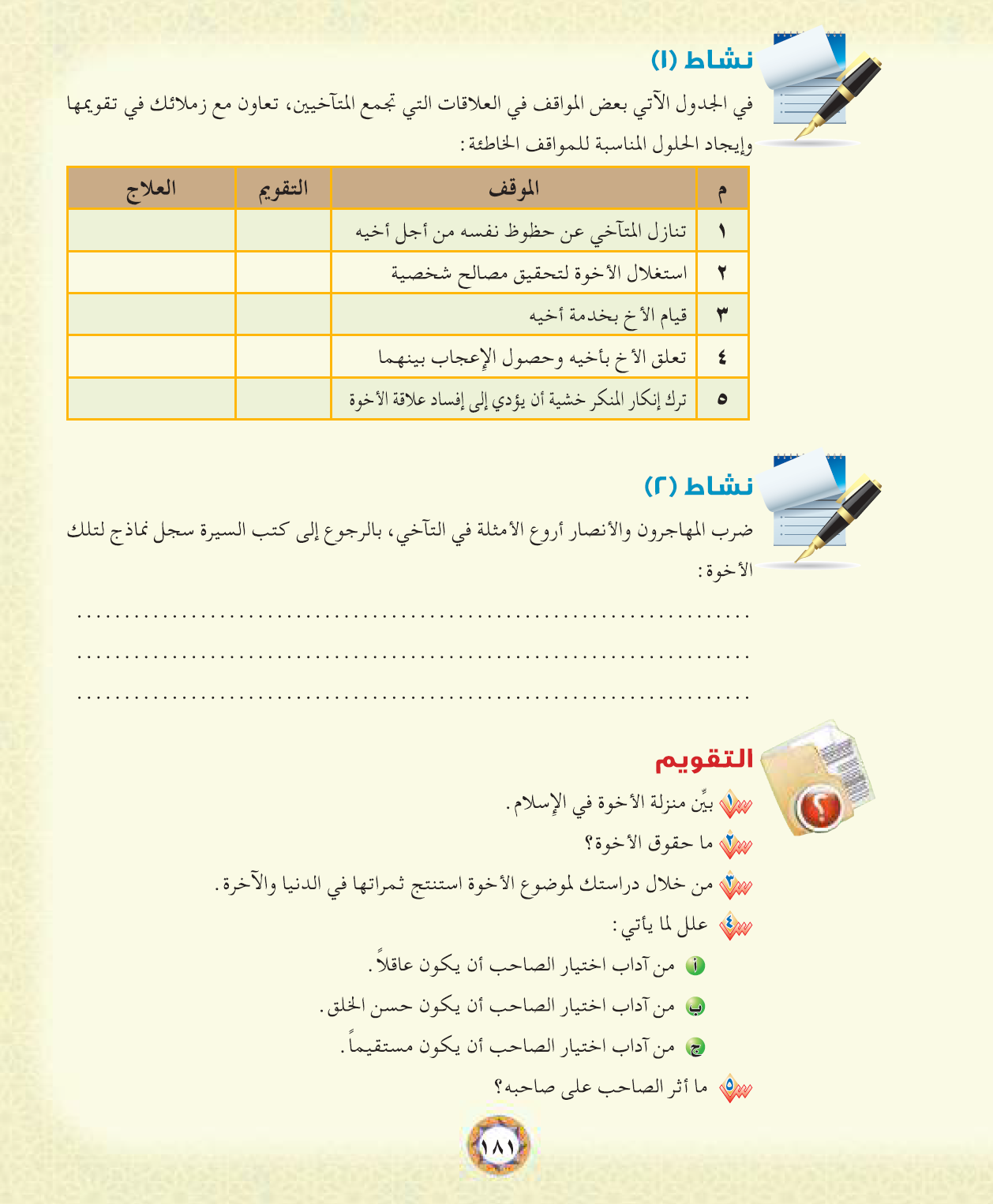 قال سعد  وهو من الأنصار لعبد الرحمن بن عوف  وهو من المهاجرين

« إني أكثر الأنصار مالا فأقسم مالي نصفين »
ص 178
ص 179
ص 180
ص 180
الصاحب يؤثر على صاحبه في أخلاقه وسلوكه وعمله 
سلبا أو إيجابا